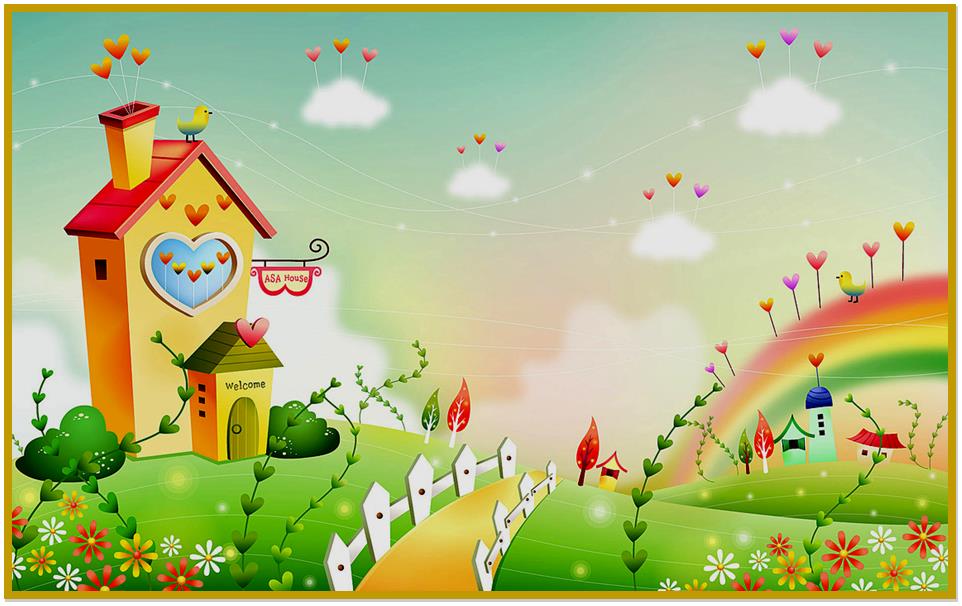 Муниципальное бюджетное дошкольное образовательное учреждение детский сад №26 муниципального образования Тимашевский район
 станица Медведовская
РЕБУСЫ?
РЕБУСЫ!!!
Интерактивная игра
Воспитатель 
                                                                             МБДОУ д\с№26
                                                                         Галустян С.М.
Инструкция
Ребус — это вид головоломки, загадка, сформулированная в виде рисунка в сочетании с буквами, цифрами, знаками, символами, фигурами. 

Вернуться на игровое поле можно при помощи кнопки  
При возврате сыгравший номер вопроса исчезает.
Завершить игру можно при помощи кнопки
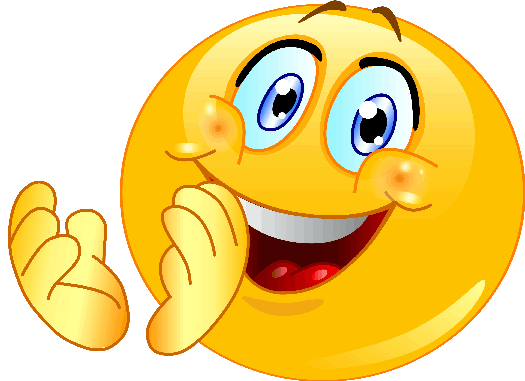 4
2
3
1
6
7
8
5
12
10
9
11
1
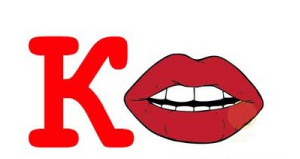 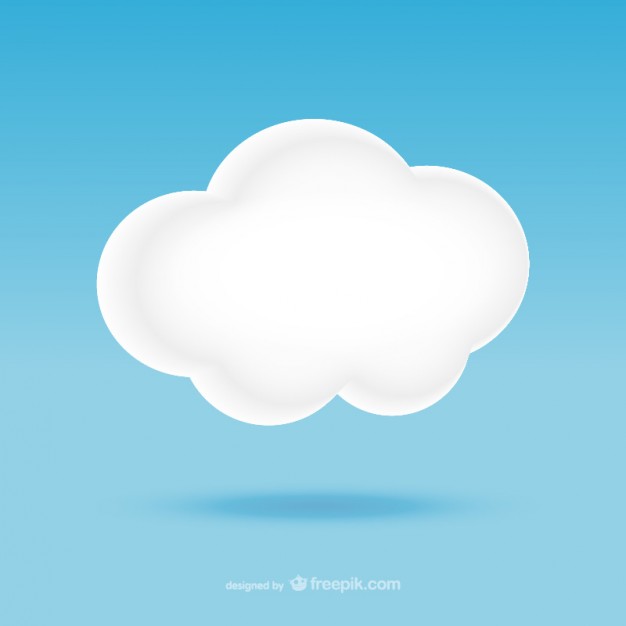 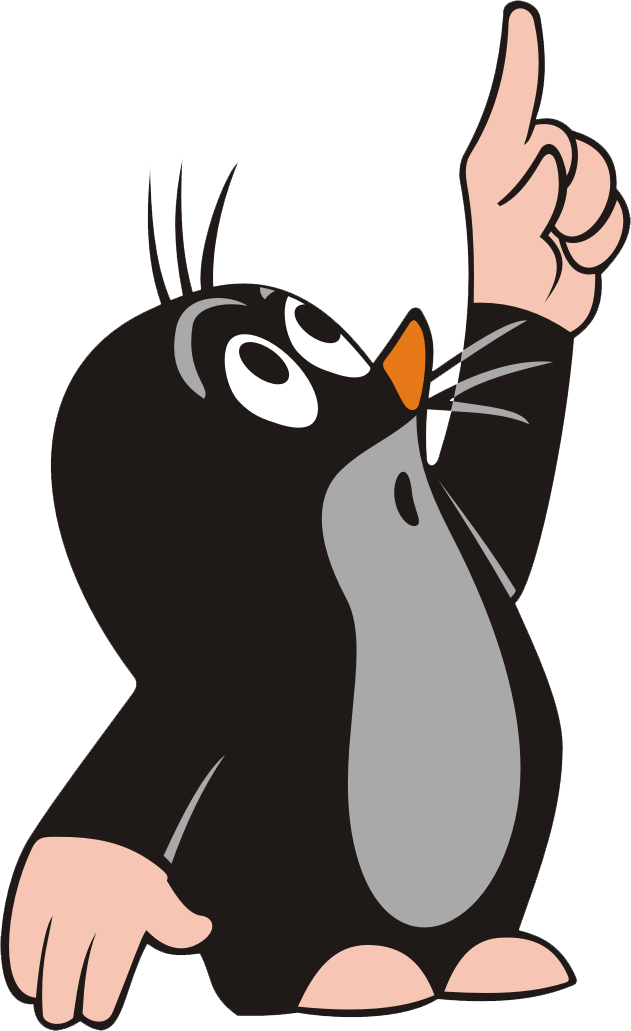 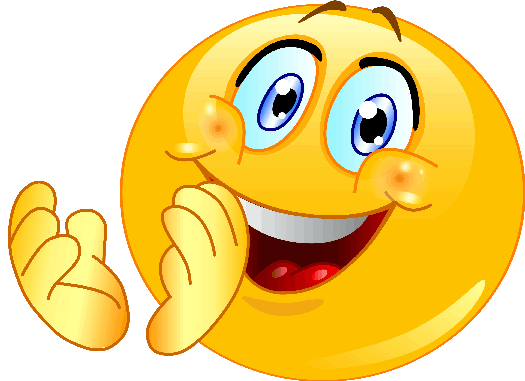 2
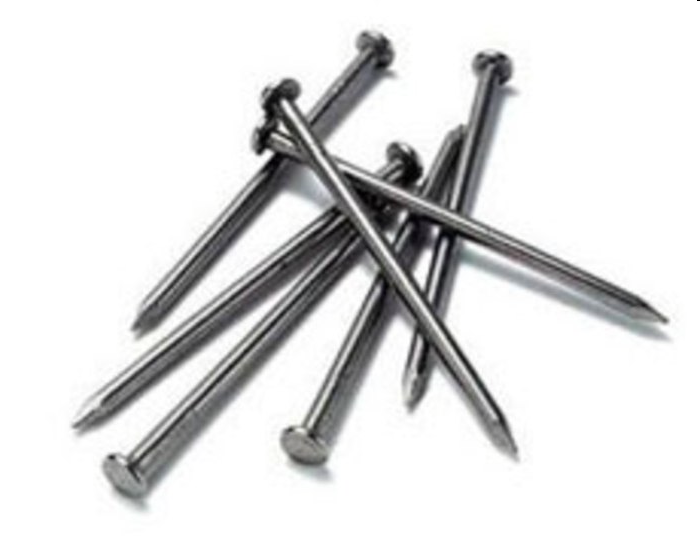 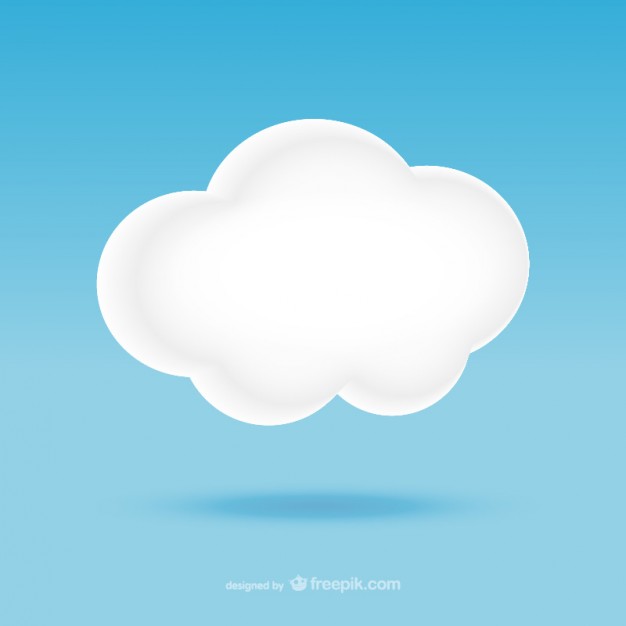 КА
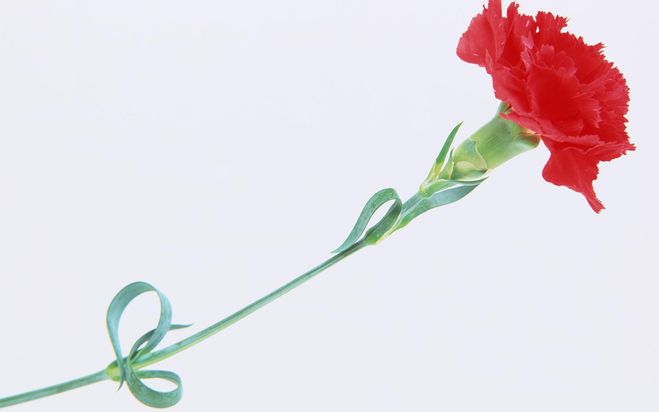 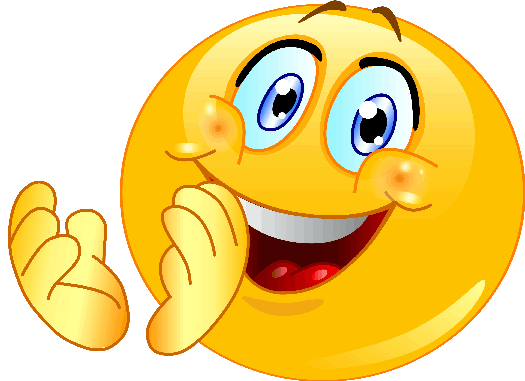 3
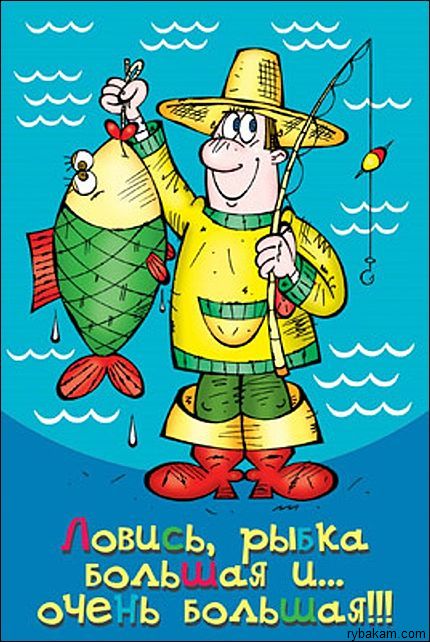 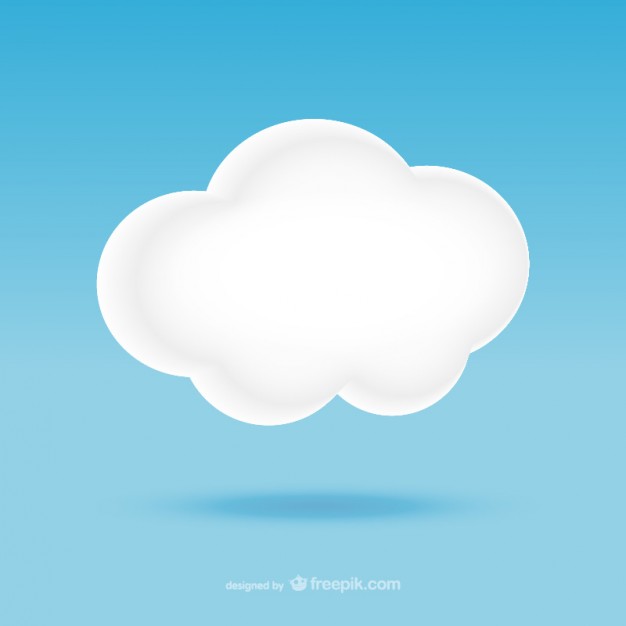 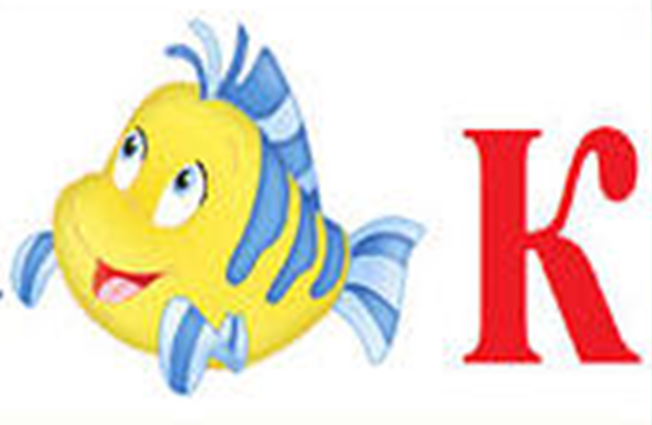 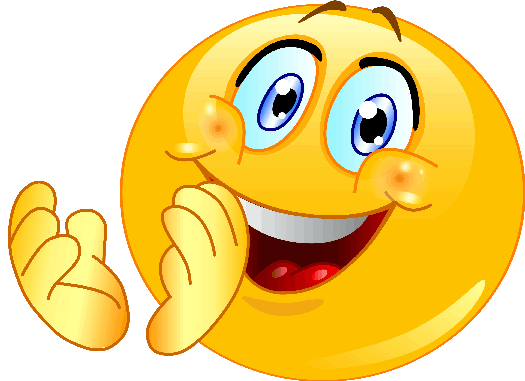 4
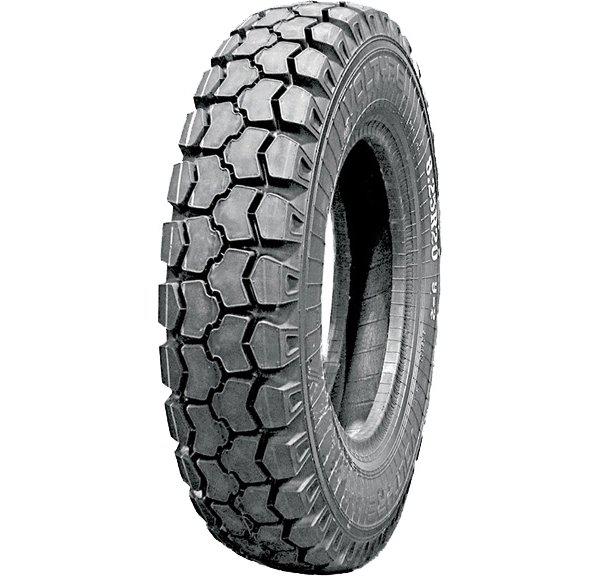 МА
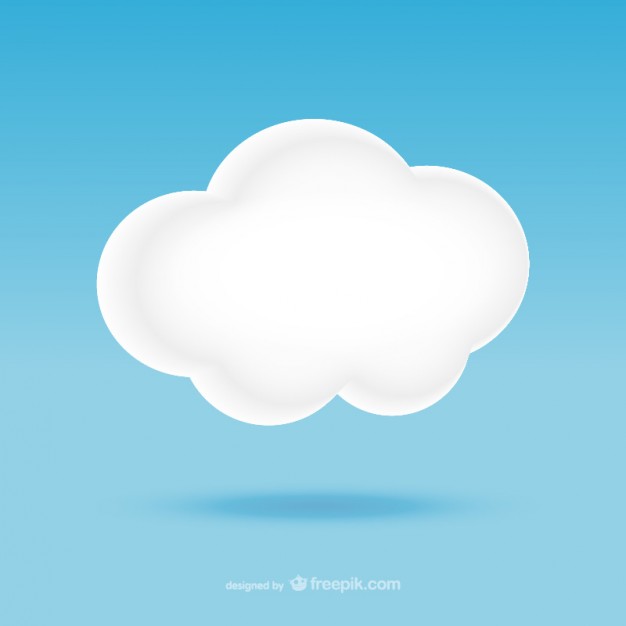 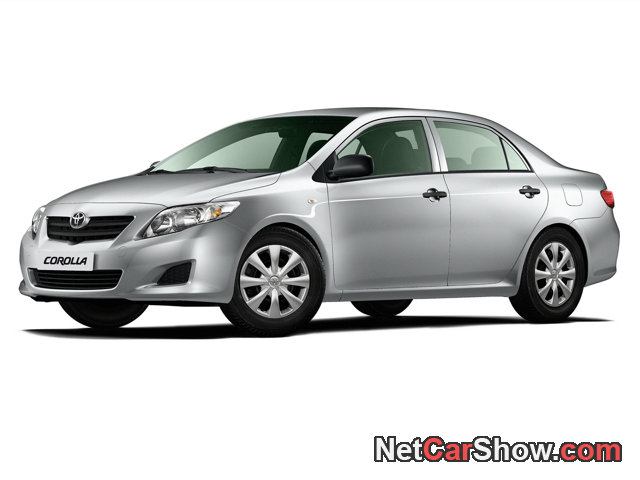 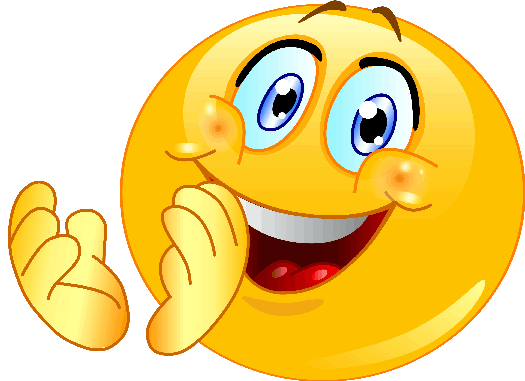 КИС
5
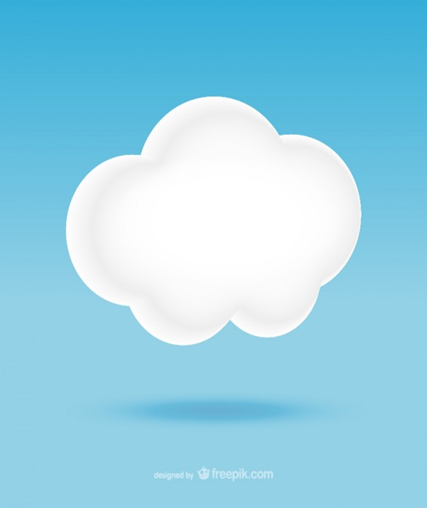 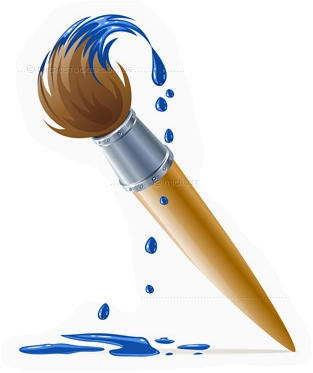 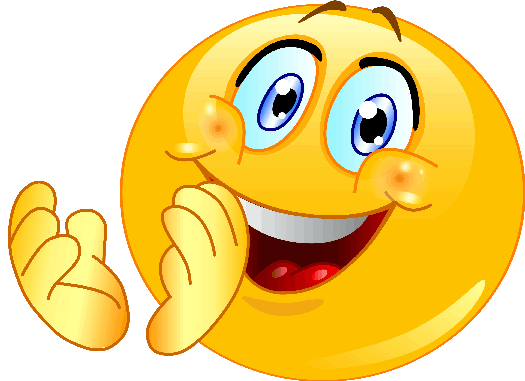 ,
6
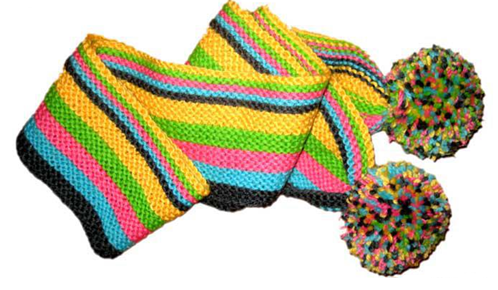 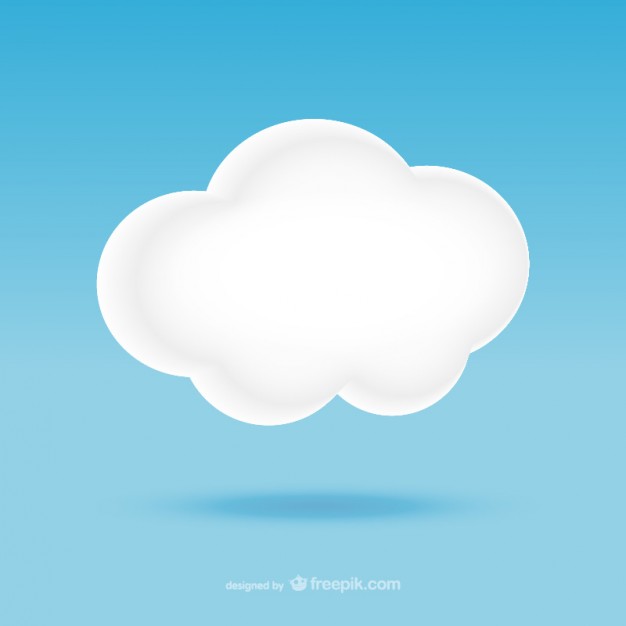 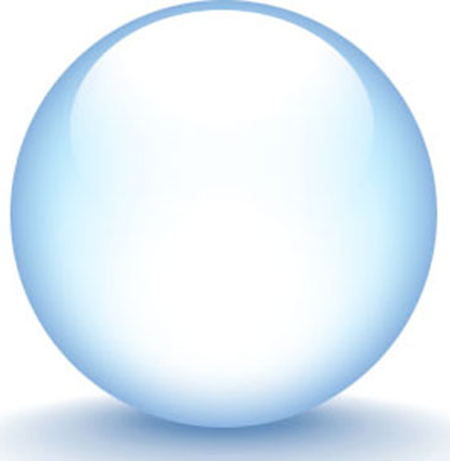 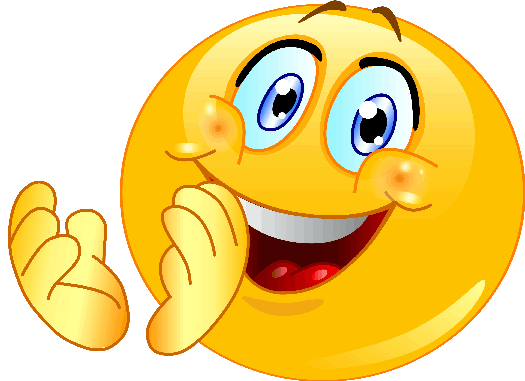 Ш
7
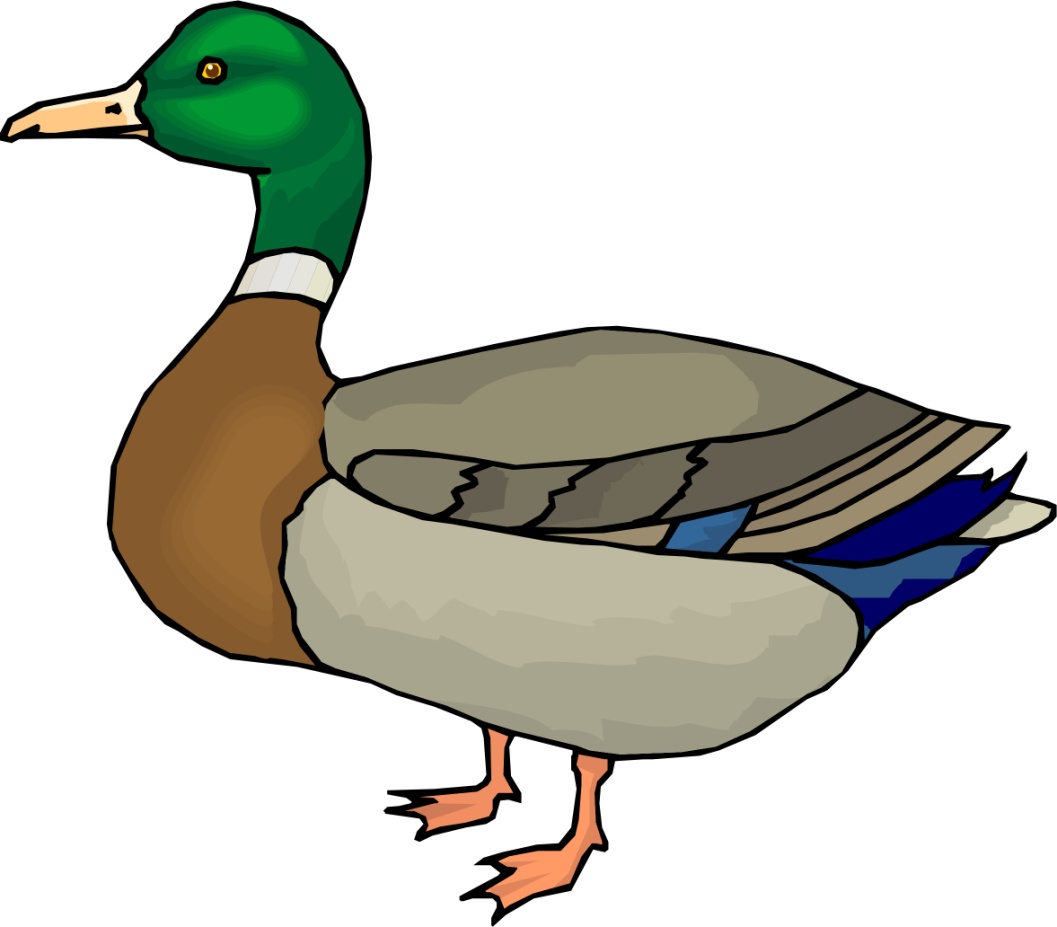 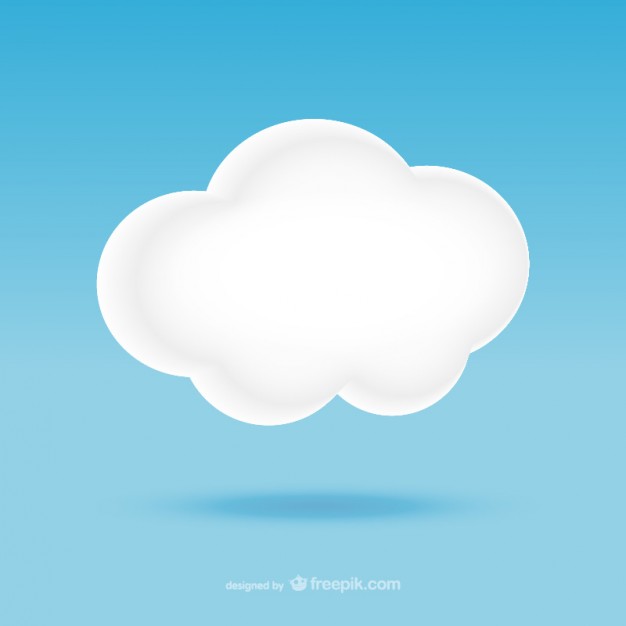 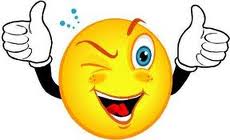 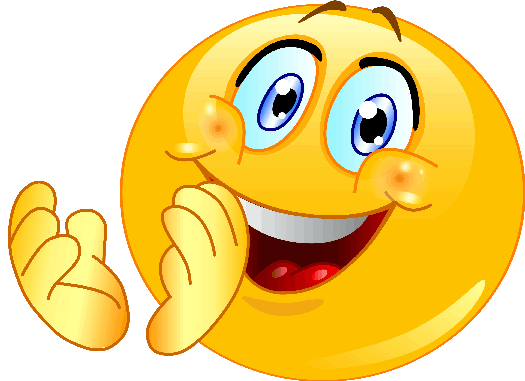 БА
8
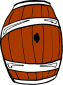 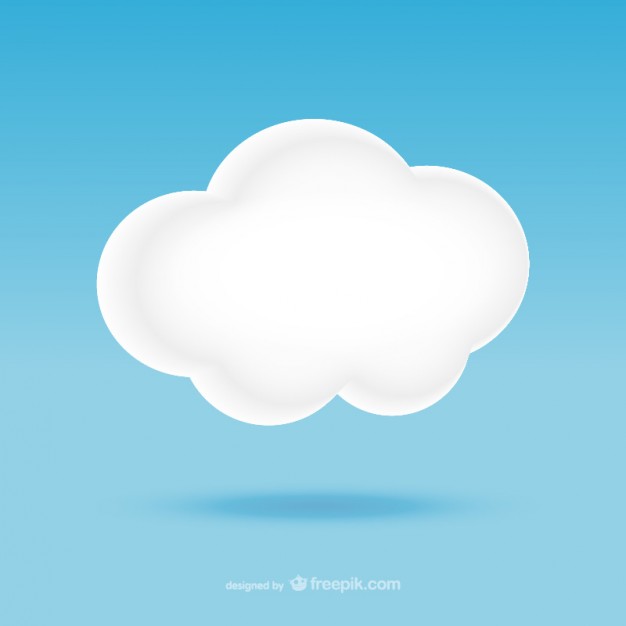 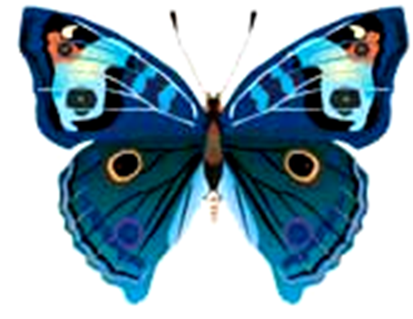 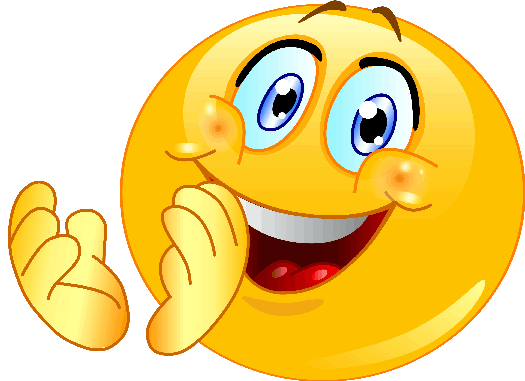 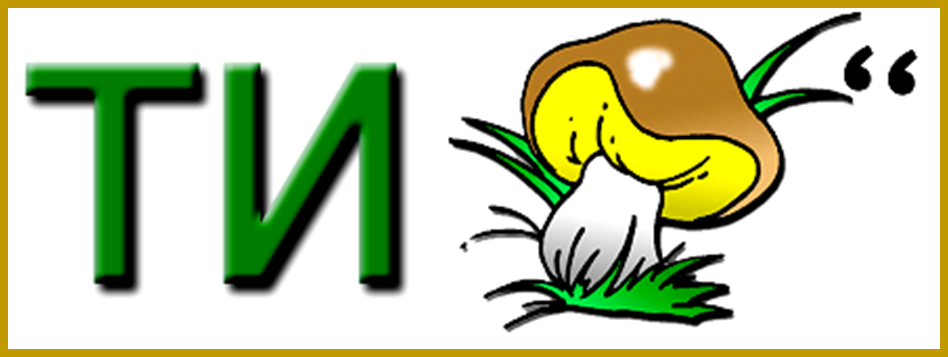 9
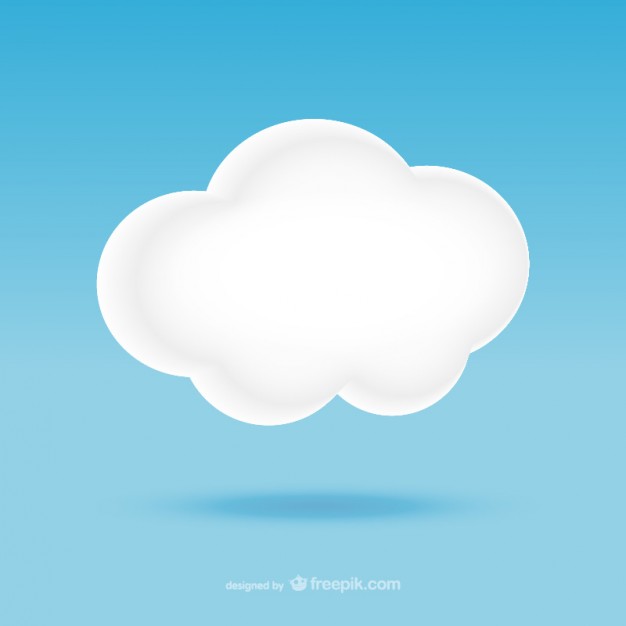 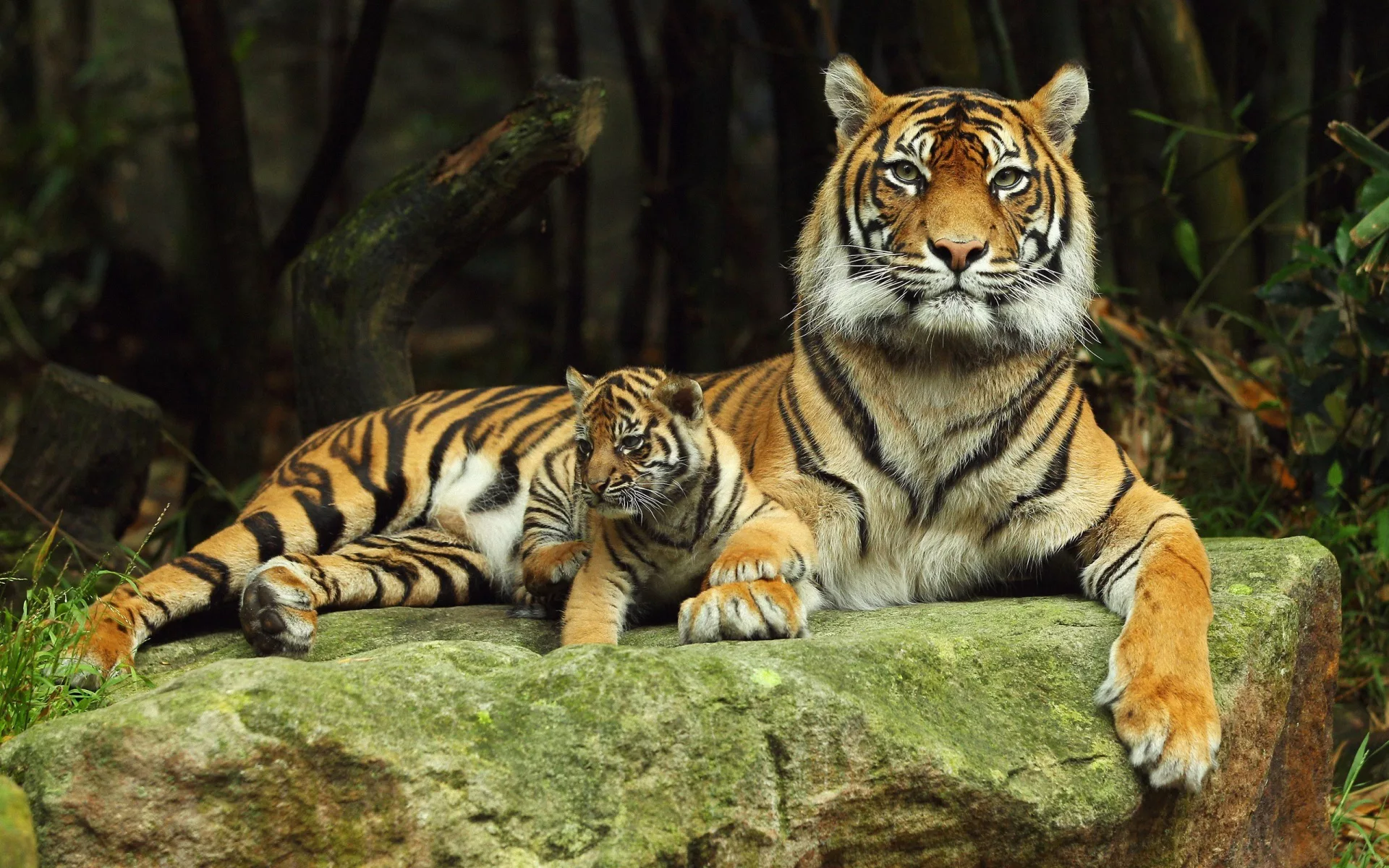 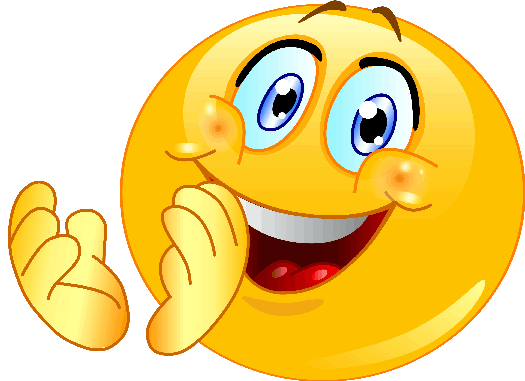 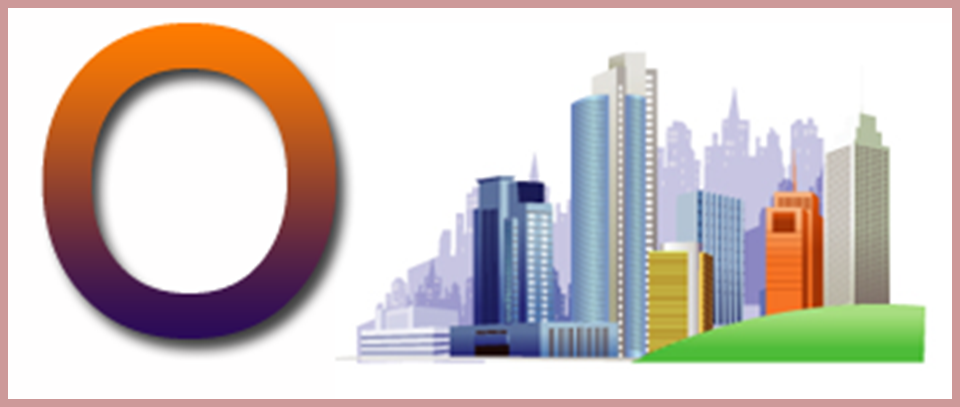 10
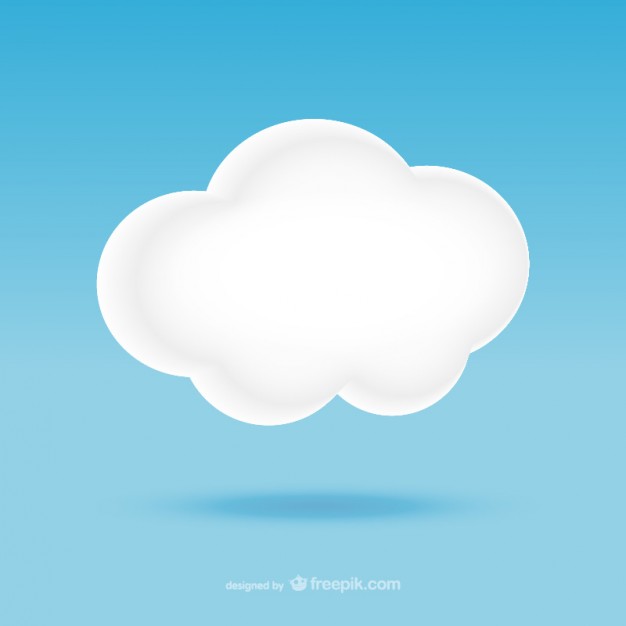 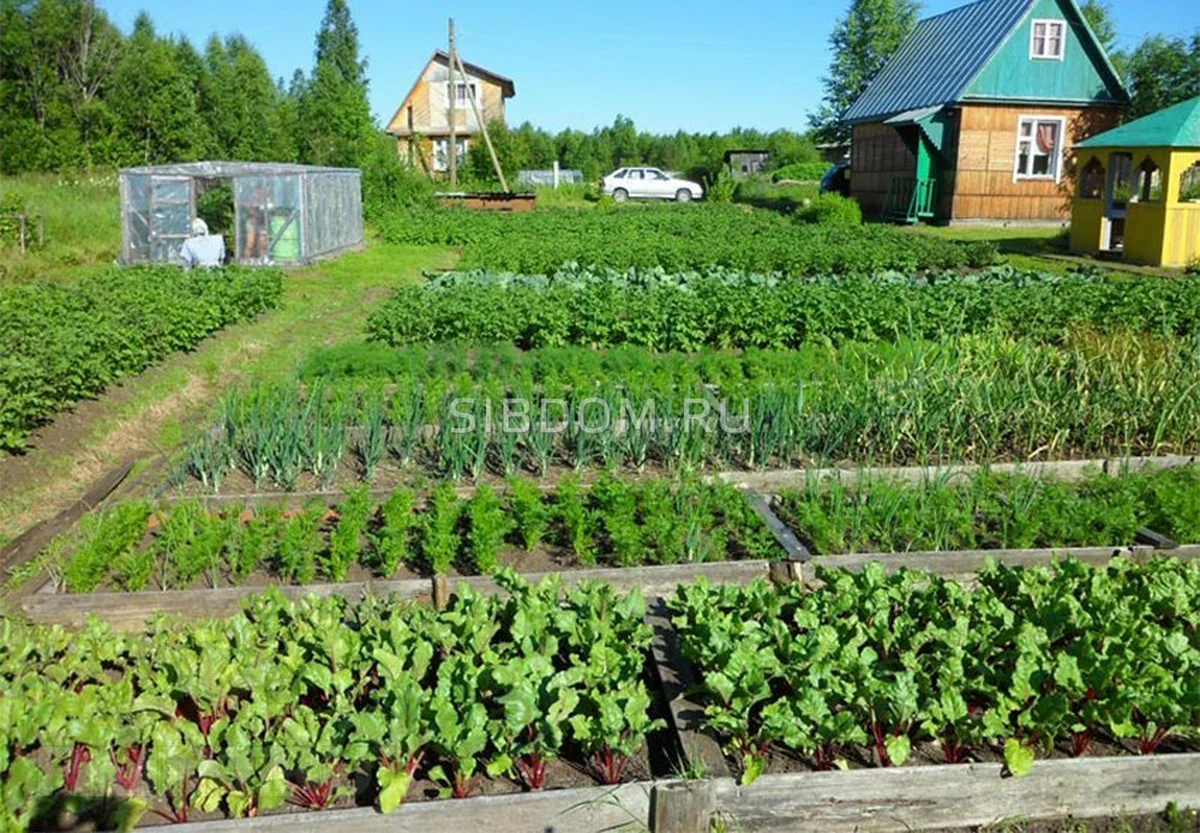 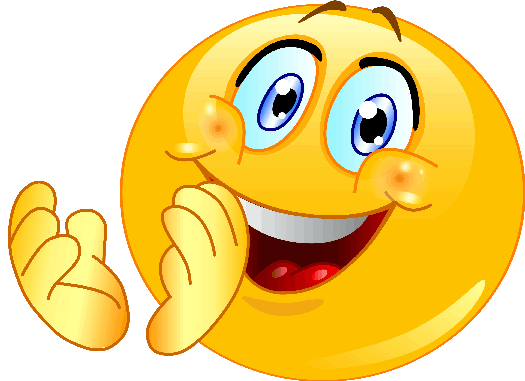 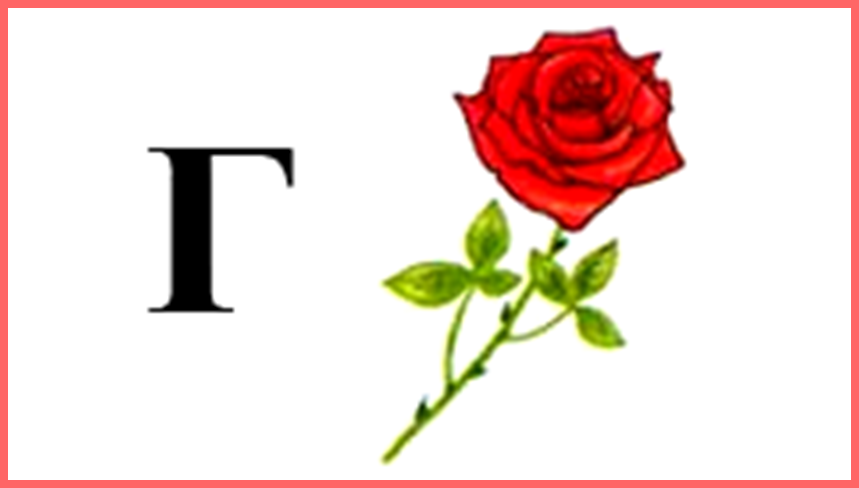 11
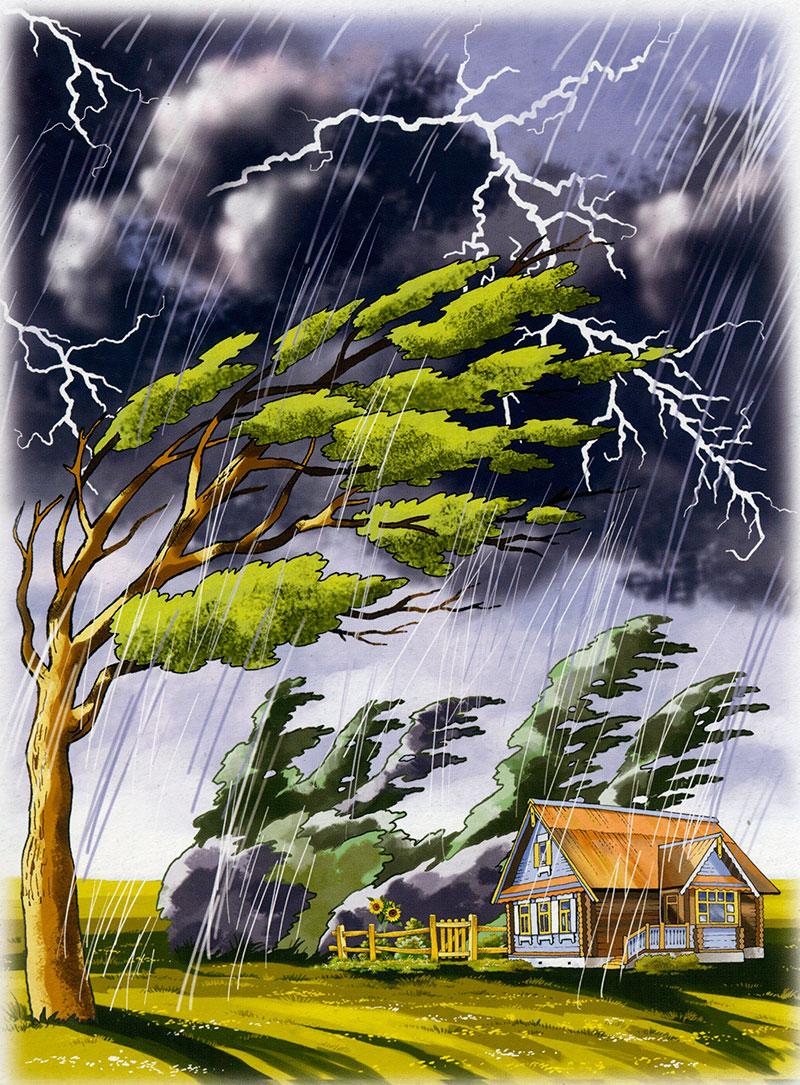 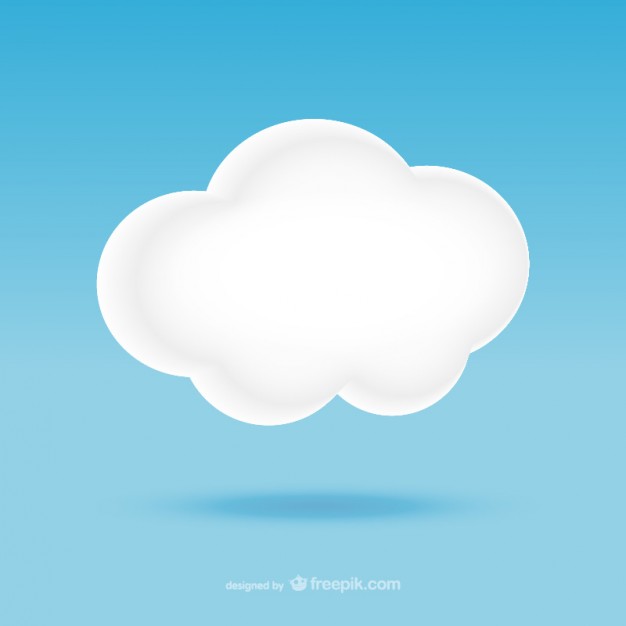 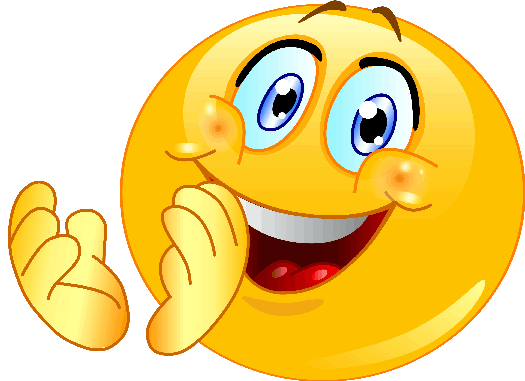 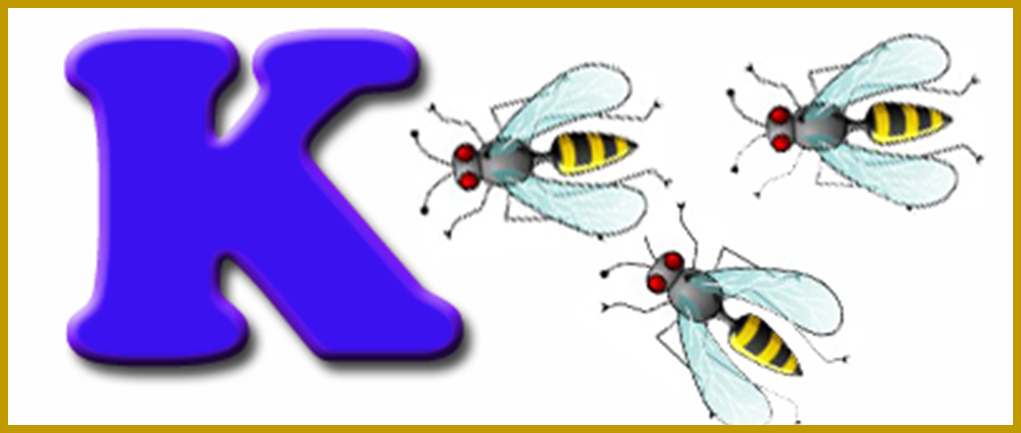 12
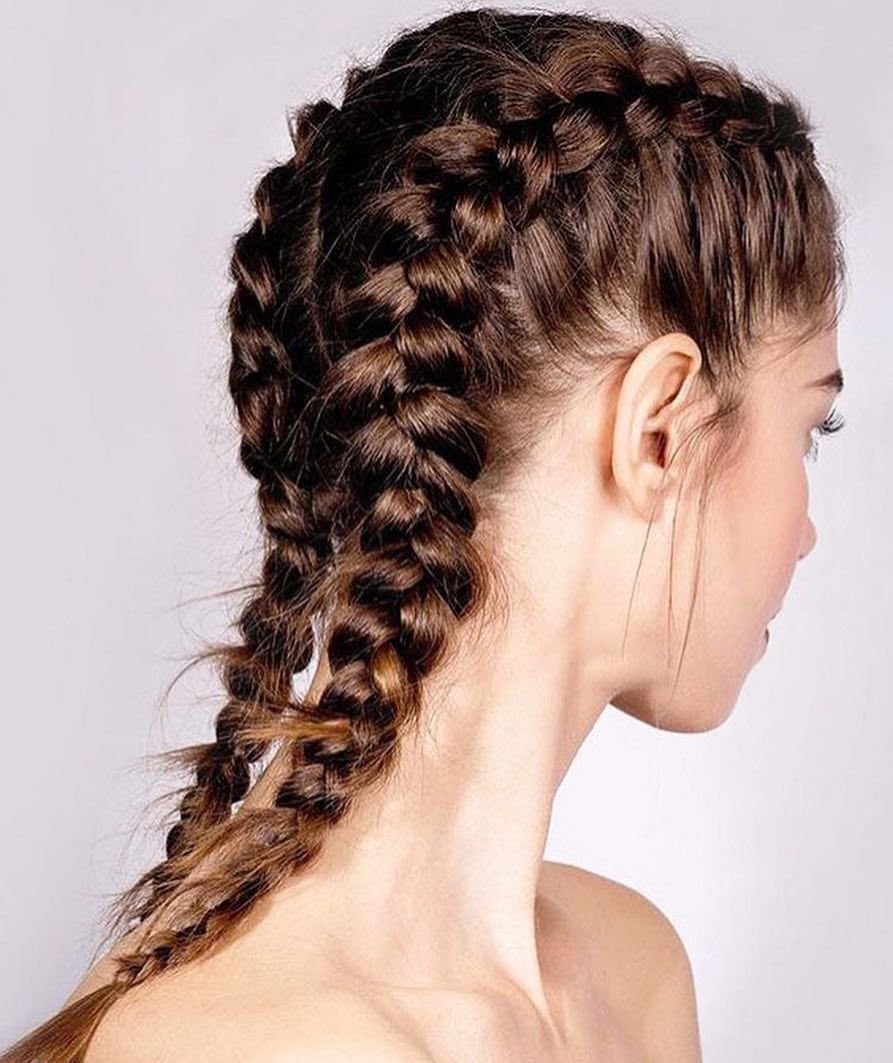 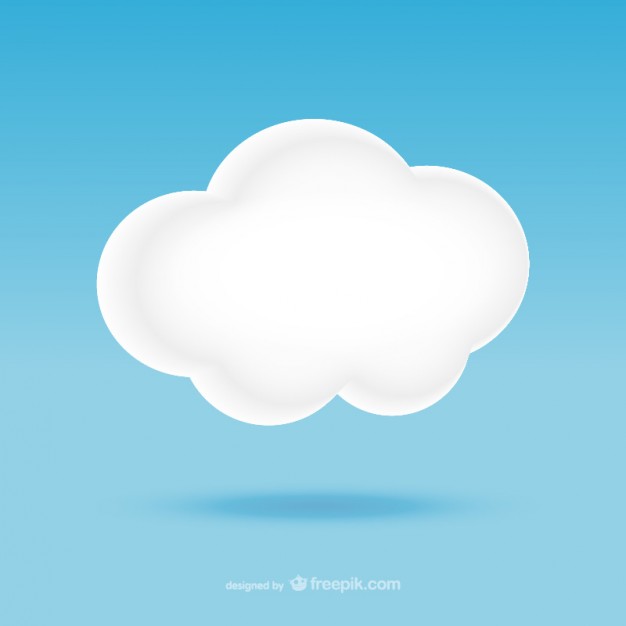 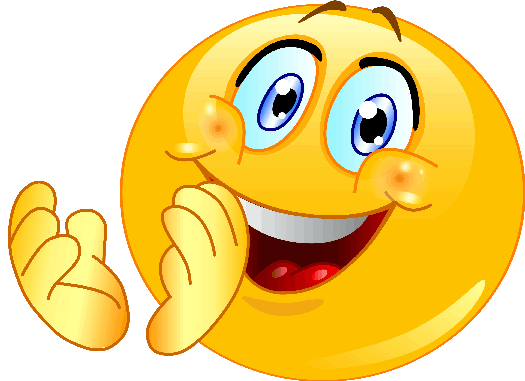